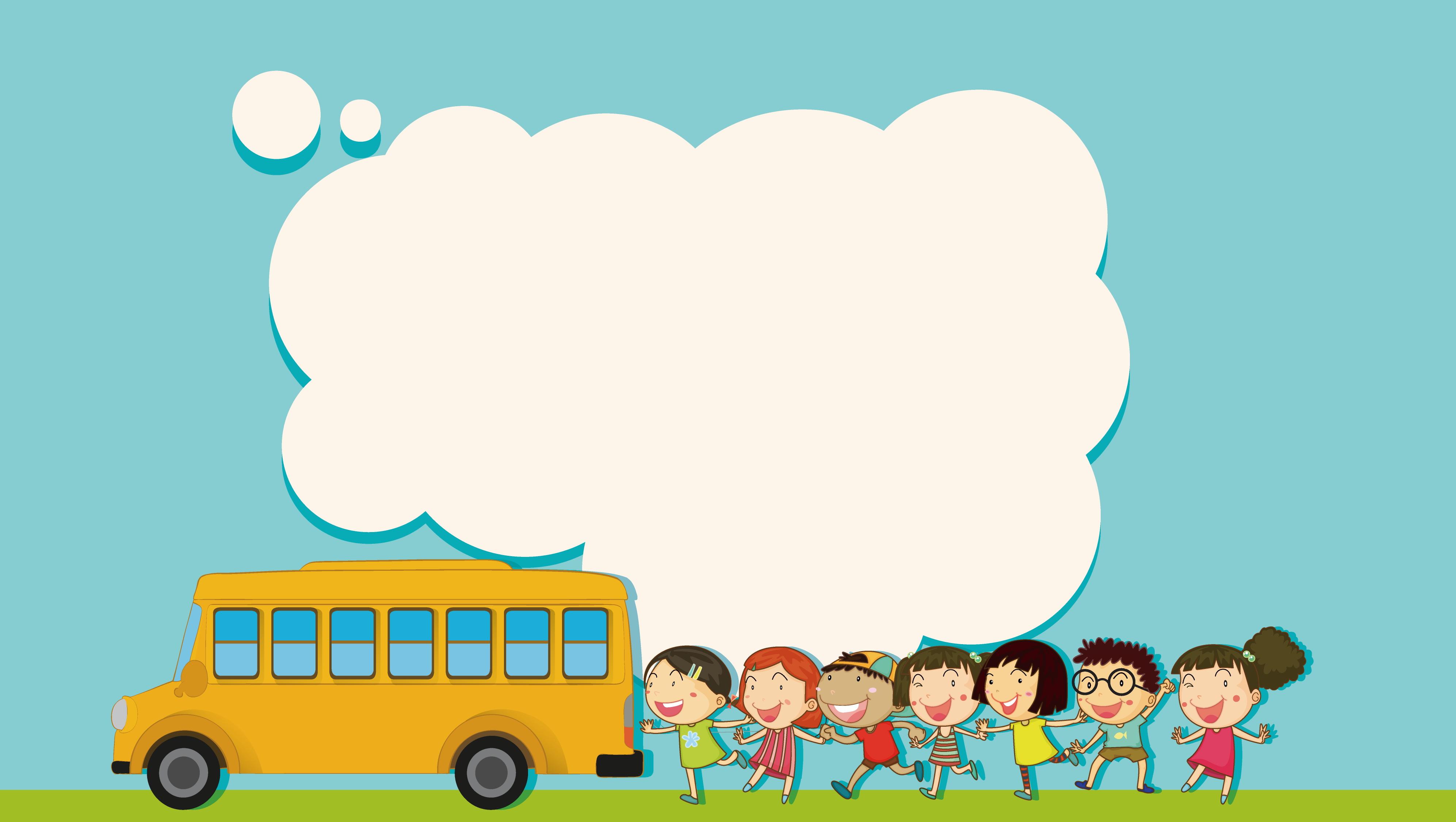 MÔN: ĐỊA LÍ
Chào
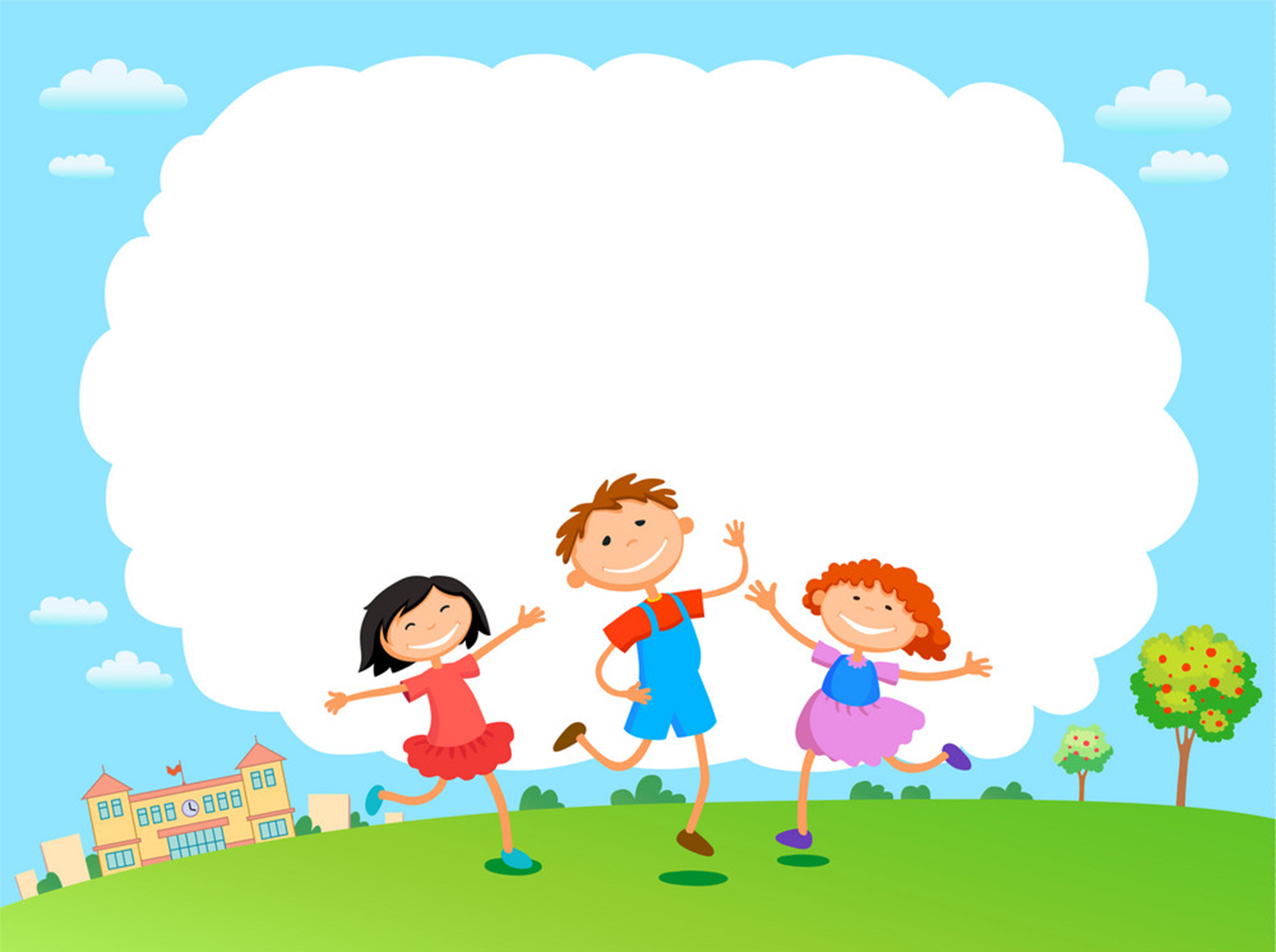 KHỞI ĐỘNG
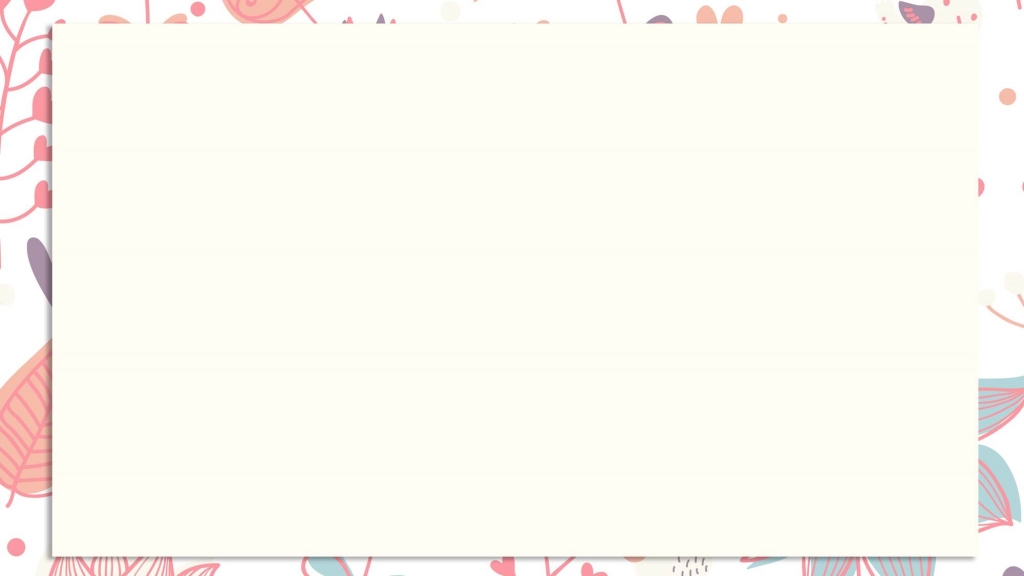 Nam ca sĩ đi đến địa điểm du lịch bằng phương tiện gì? Thuộc loại hình giao thông nào?
Xe lửa
Đường sắt
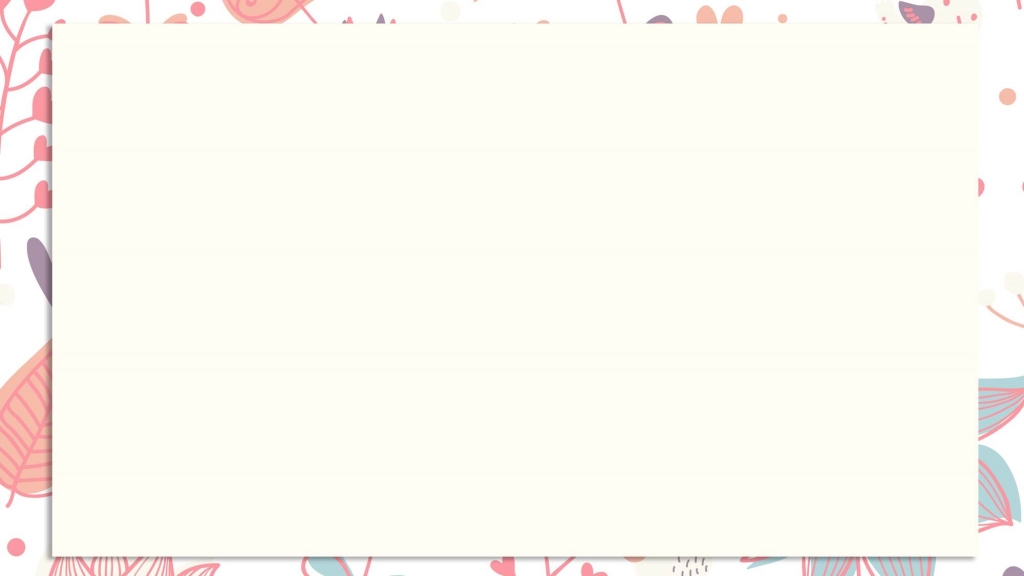 Một số địa điểm đẹp mà Soobin đã đi du lịch
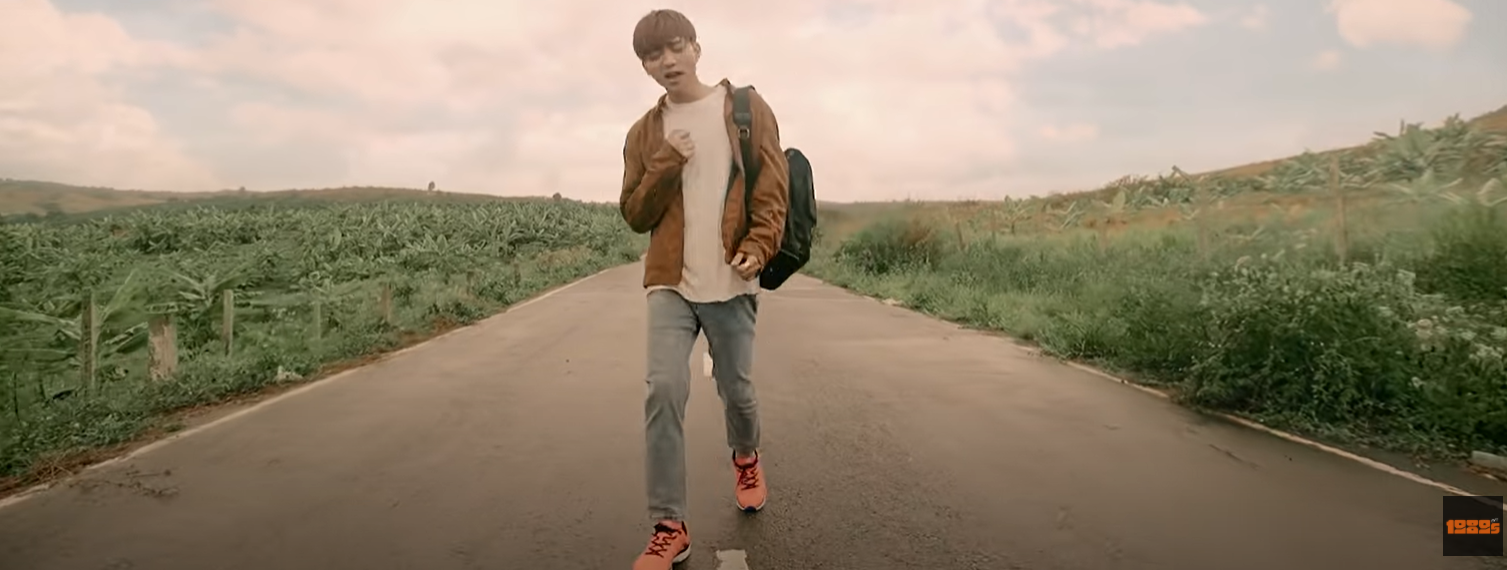 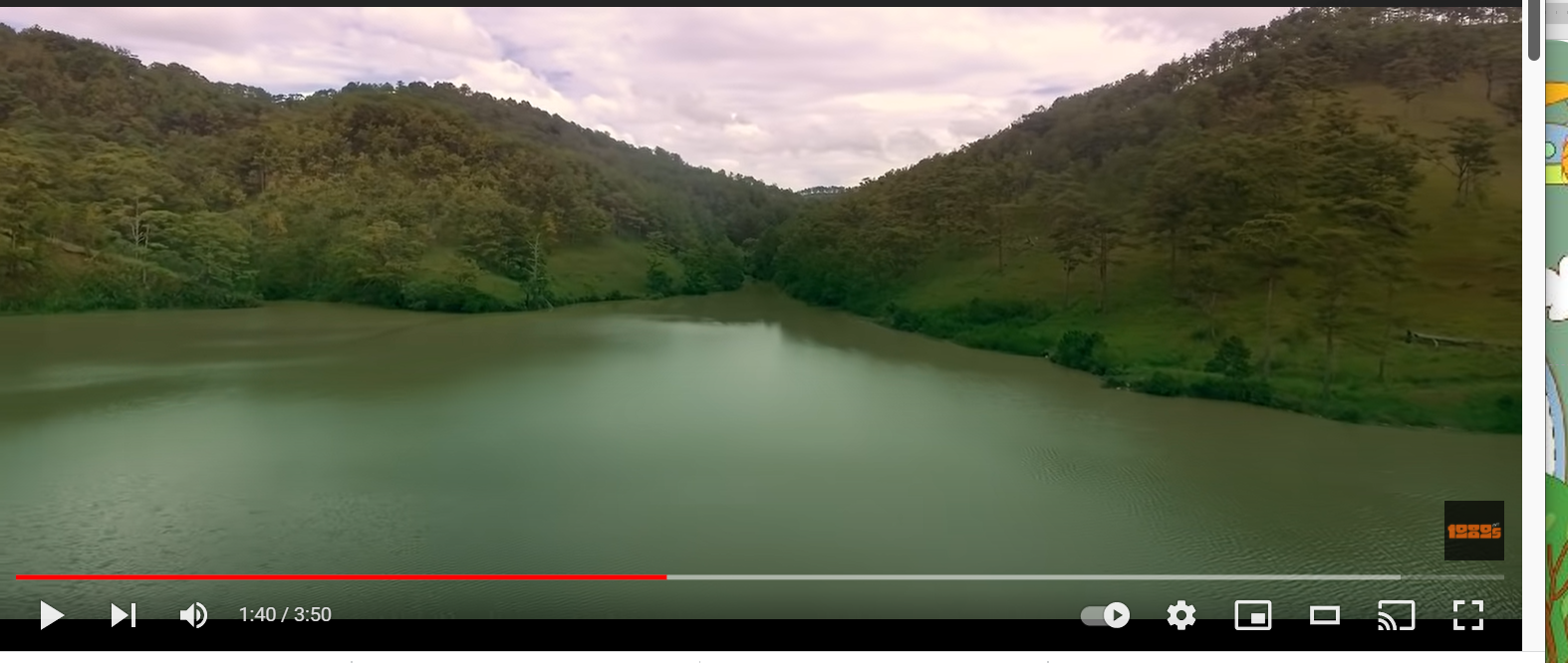 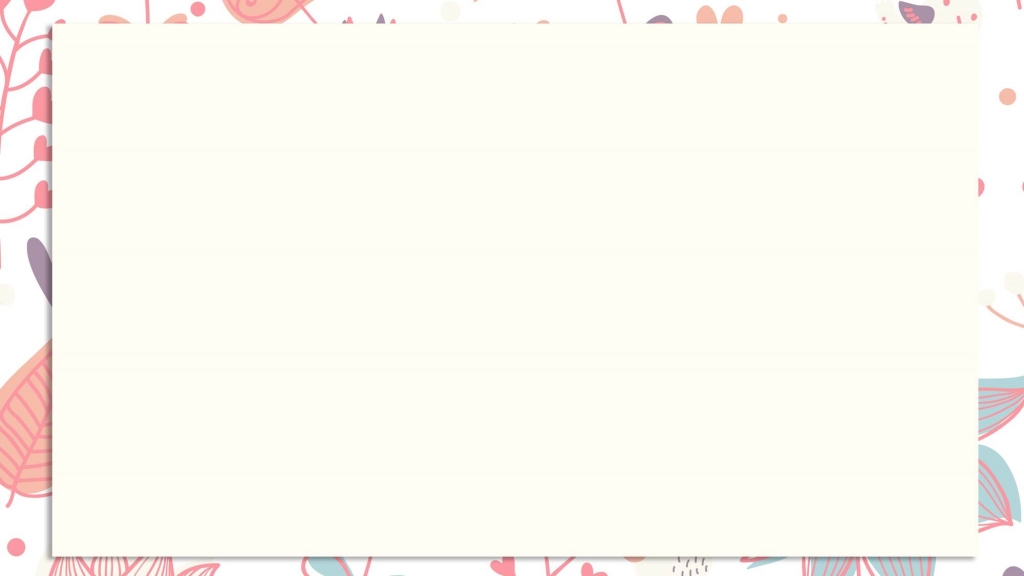 Ăn uống tại các chợ đêm
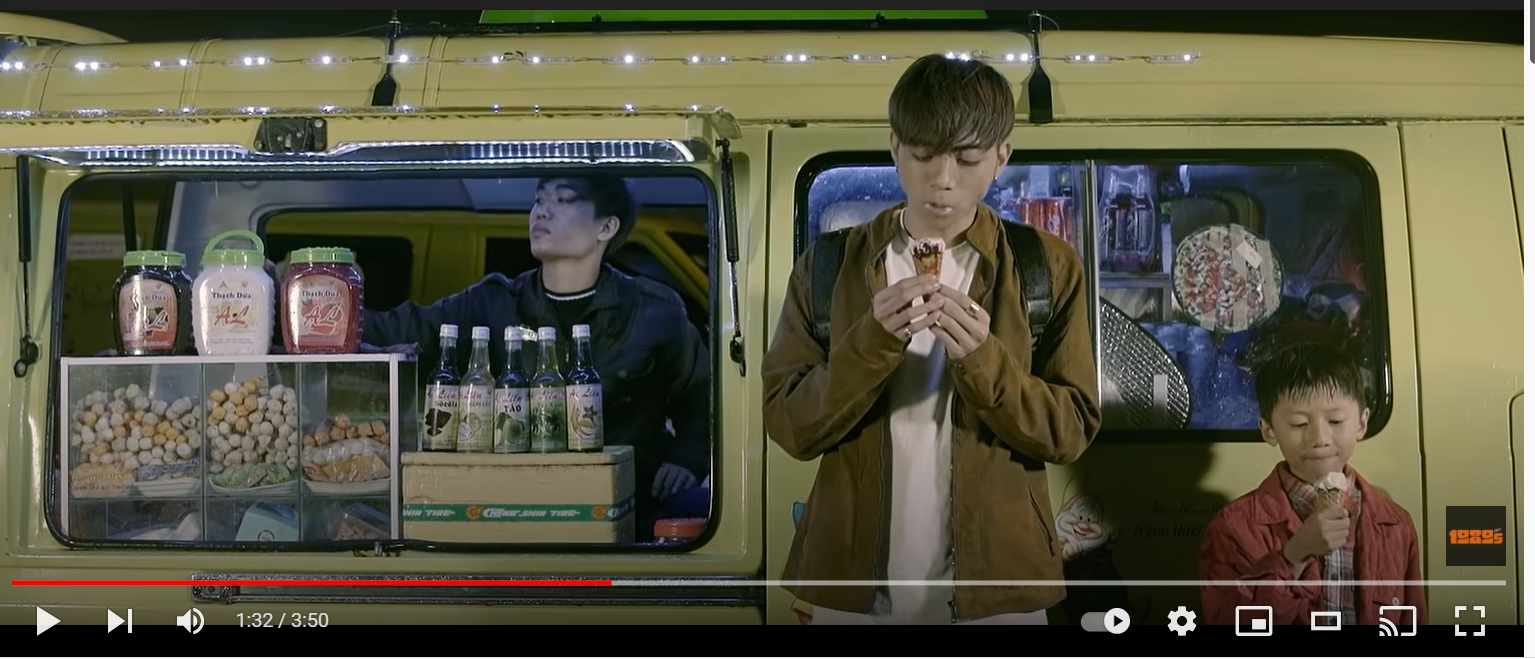 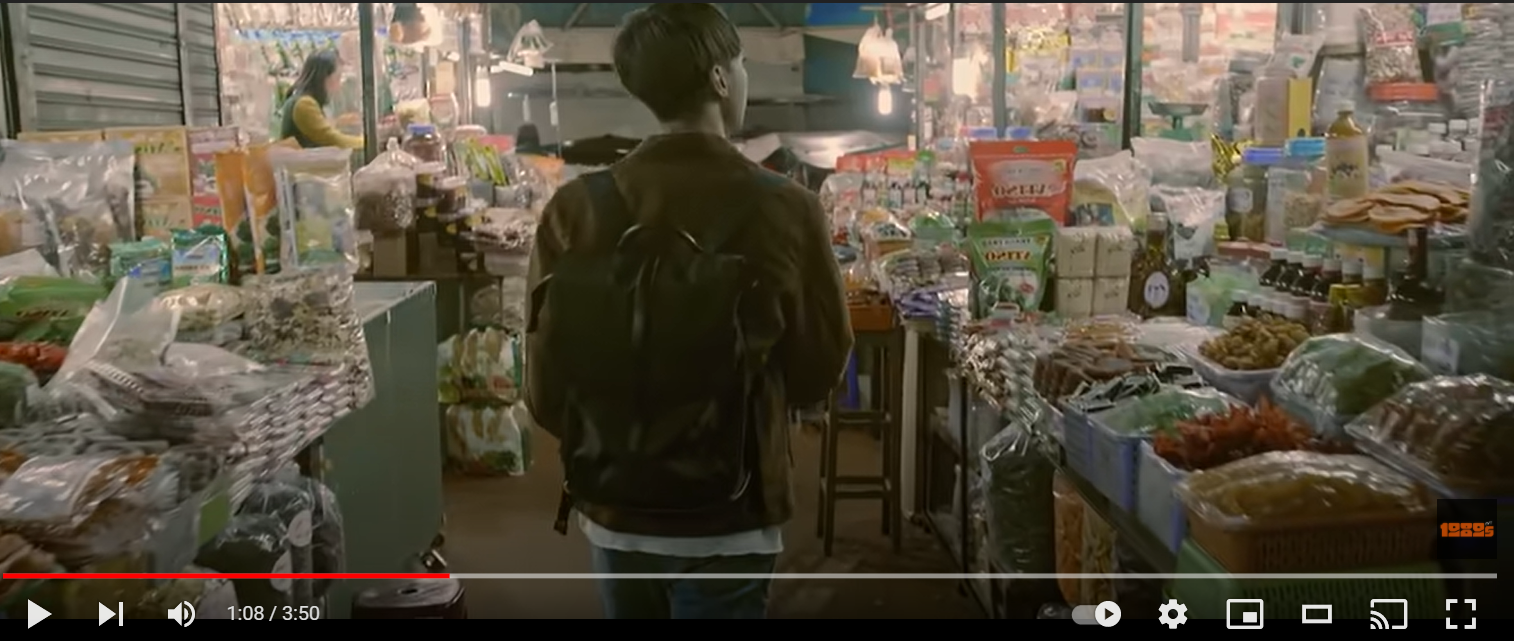 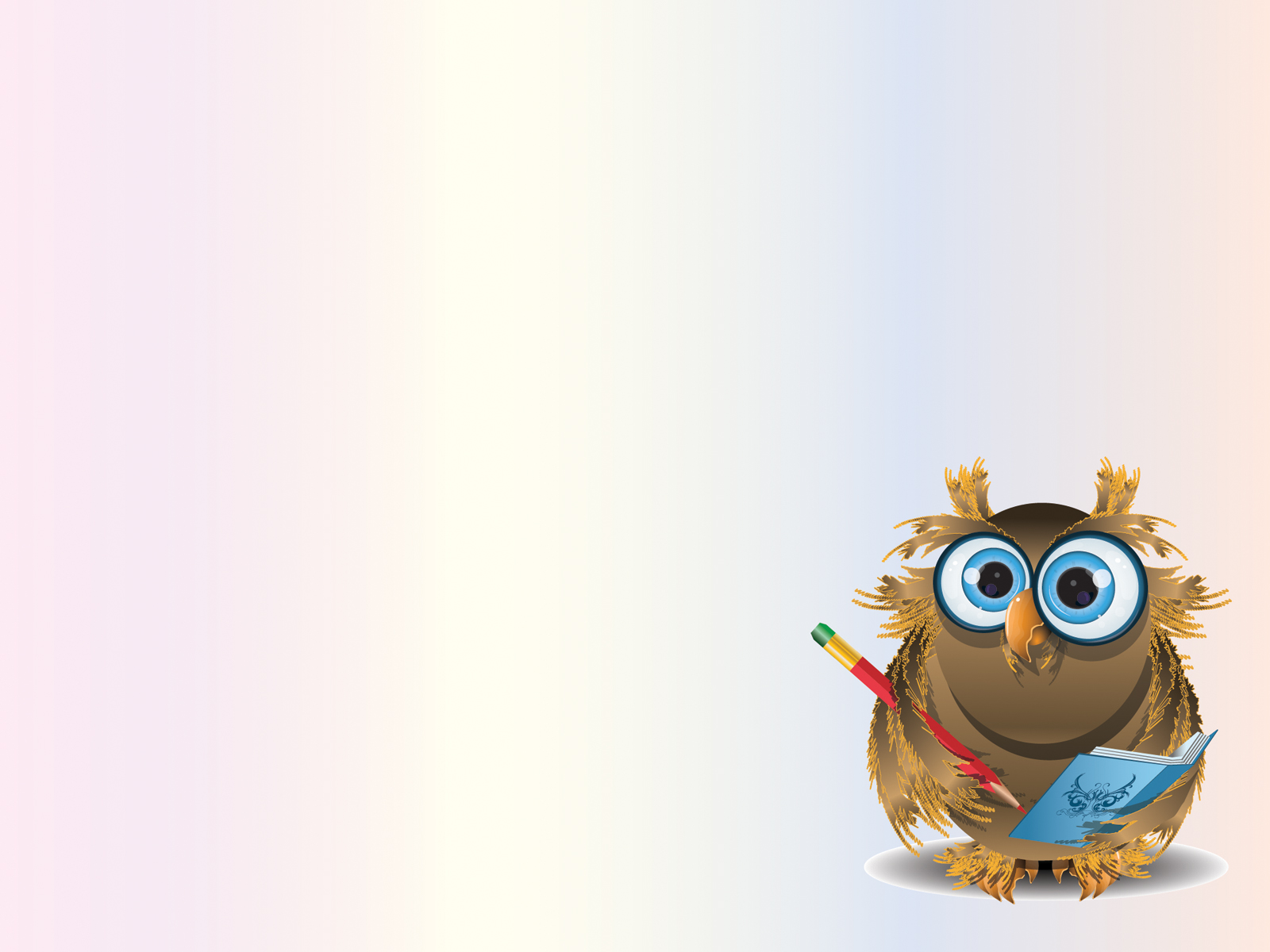 Bài: 
THƯƠNG MẠI VÀ DU LỊCH
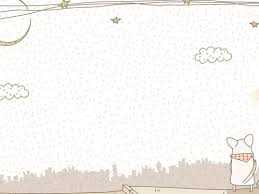 Qua bài học hôm nay, các bạn sẽ:
Nêu được một số đặc điểm nổi bật về thương mại và du lịch của nước ta.
Nhớ tên một số điểm du lịch Hà Nội, TPHồ Chí Minh, vịnh Hạ Long, Huế,..
Giữ gìn của công
Có năng lực tư chủ và tự học, năng lực giao tiếp và hợp tác, năng lực giải quyết vấn đề và sáng tạo.
Có năng lực hiểu biết cơ bản về Địa lí, năng lực tìm tòi và khám phá Địa lí, năng lực vận dụng kiến thức Địa lí vào thực tiễn.
Yêu quê hương đất nước, bảo vệ môi trường
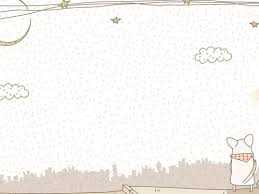 1. Hoạt động thương mại
2. Ngành du lịch
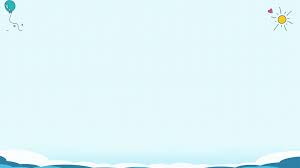 Khái niệm thương mại, nội thương, ngoại thương, xuất khẩu, nhập khẩu.
Em hiểu thế nào là thương mại?
Là ngành thực hiện việc buôn bán hàng hóa bao gồm nội thương và ngoại thương
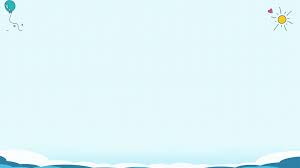 khái niệm thương mại, nội thương, ngoại thương, xuất khẩu, nhập khẩu.
Mua bán ở trong nước
Nội thương
Hoạt động thương mại
Ngoại thương
Mua bán với nước ngoài
Xuất khẩu
Nhập Khẩu
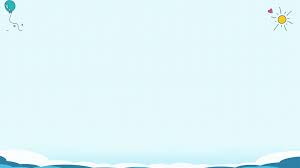 - Hoạt động thương mại có ở khắp nơi trên đất nước ta trong các chợ, các trung tâm thương mại, các siêu thị, trên phố,...
1. Hoạt động thương mại.
Hoạt động thương mại có ở những đâu trên đất nước ta?
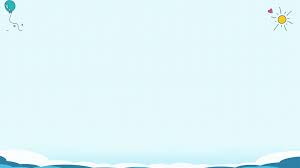 Chợ quê
Chợ nổi
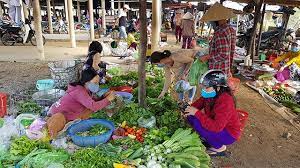 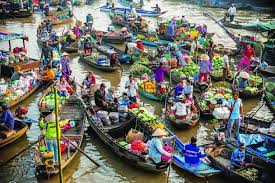 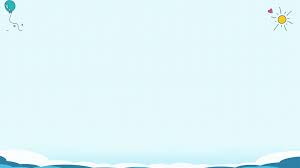 Trung tâm trương mại
Siêu thị
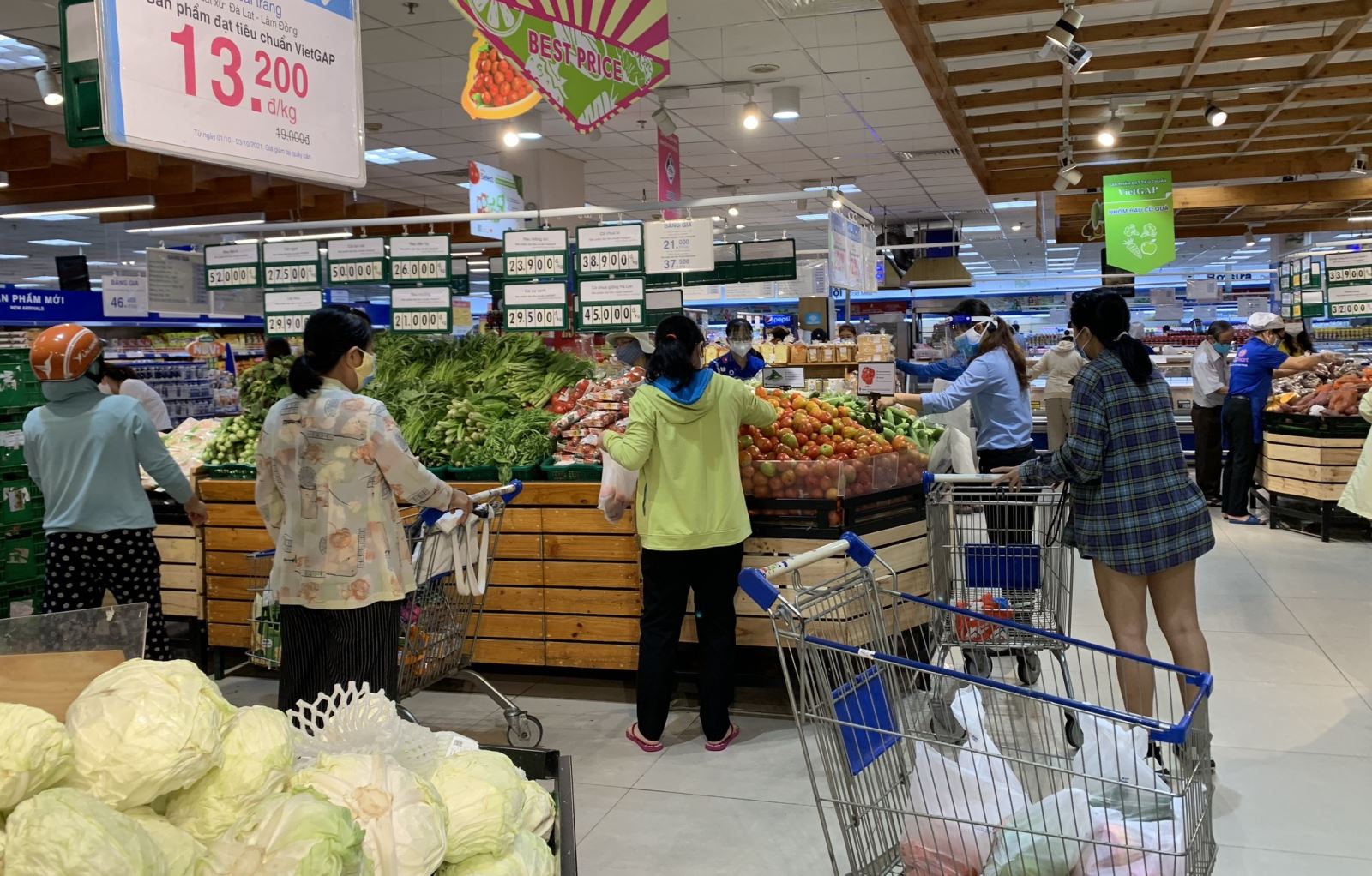 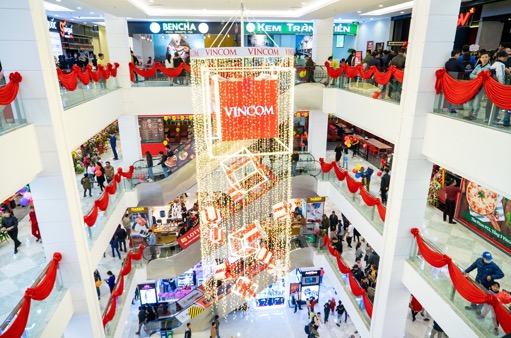 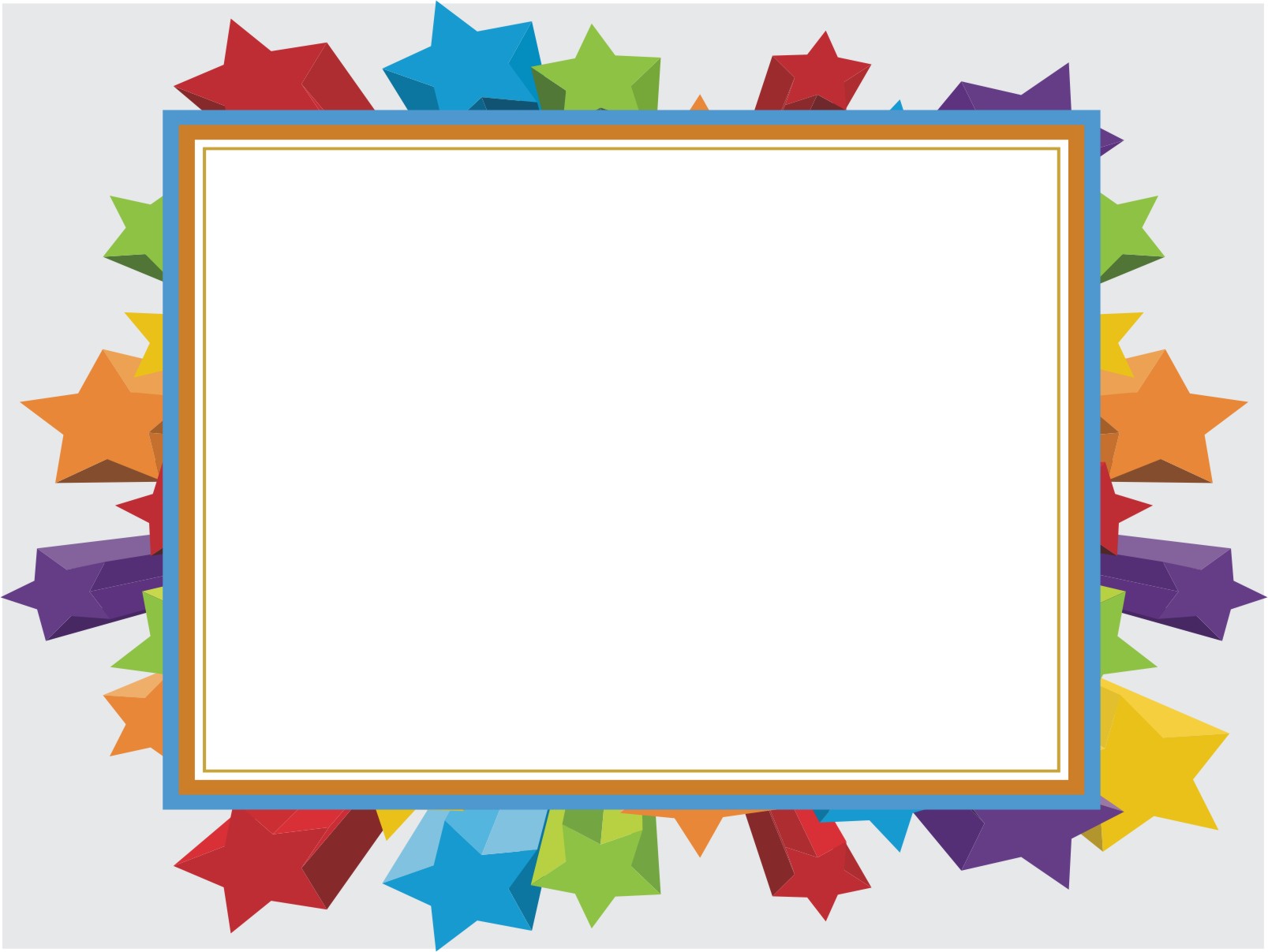 2. Hoạt động thương mại.
Nêu vai trò của các hoạt động thương mại?
- Là cầu nối giữa sản xuất và tiêu dùng
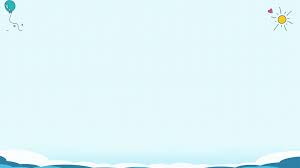 Kể tên một số mặt hàng xuất, nhập khẩu của nước ta
Nhập Khẩu
Xuất khẩu
Khoáng sản: than đá, dầu mỏ,.
Hàng công nghiệp nhẹ và thủ công nghiệp: giày dép, quần áo, may mặc, đan tre,...
Nông sản và thủy sản: gạo, hoa quả, cá, tôm...
Máy móc,
 Thiết bị
 Nhiên liệu
Nguyên liệu, vật liệu...
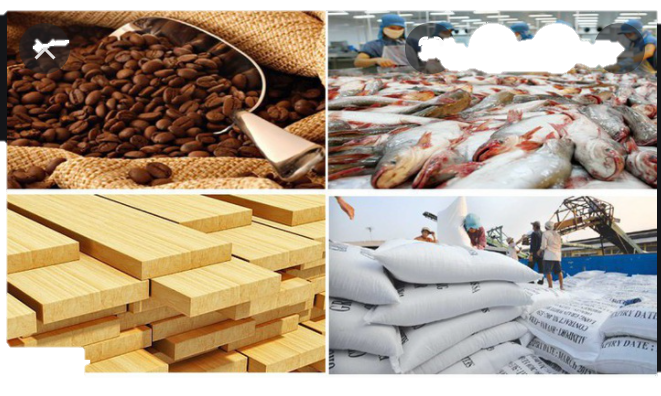 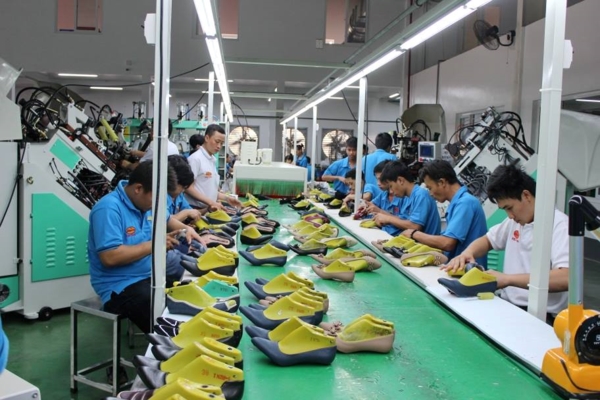 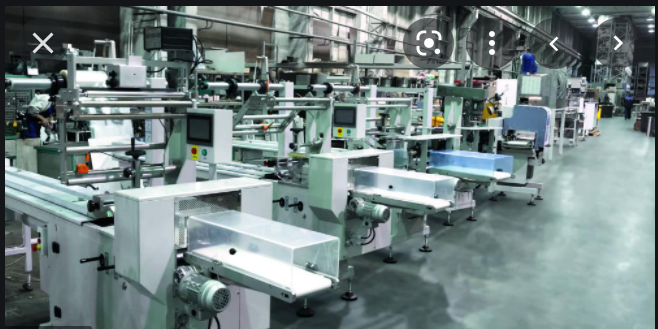 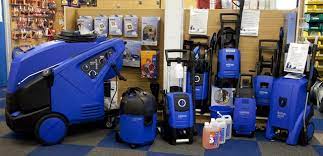 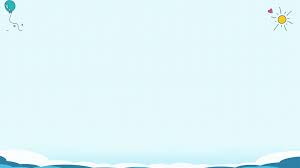 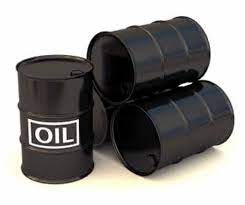 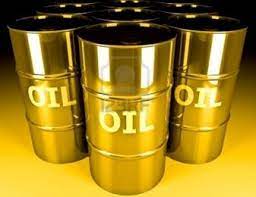 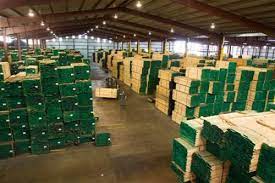 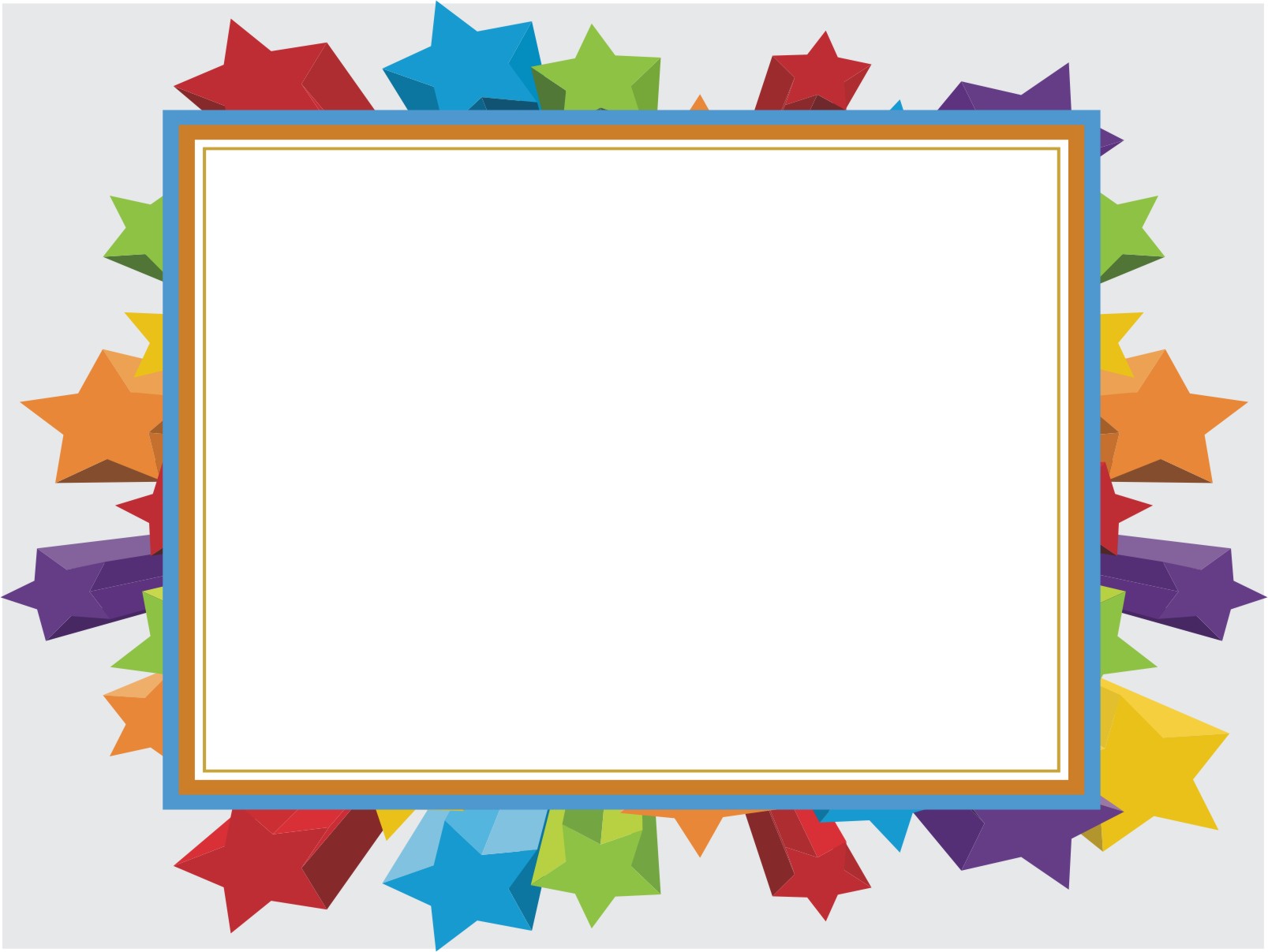 2. Ngành du lịch.
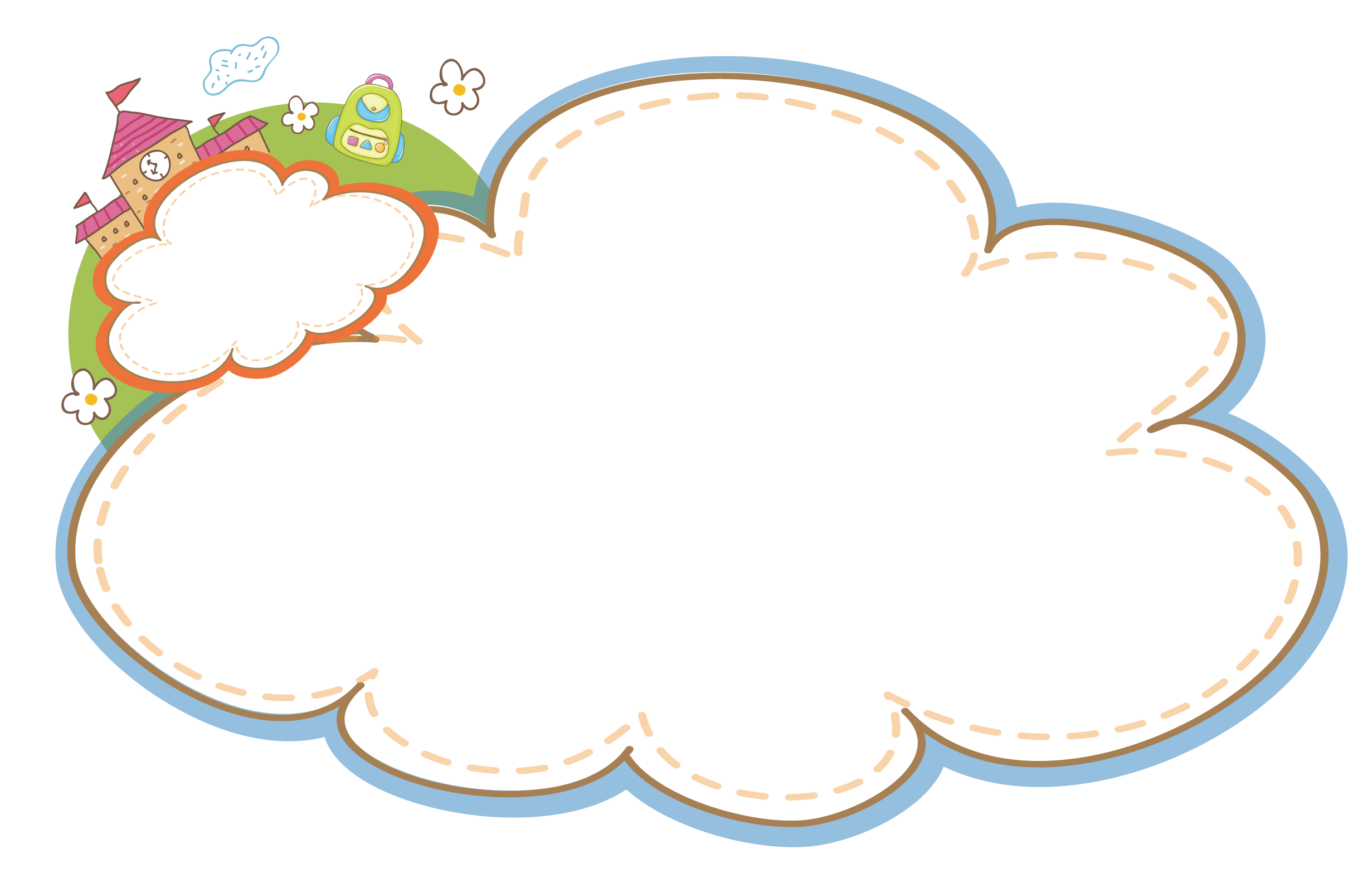 Suy nghĩ
Em hãy nêu một số điều kiện để phát triển du lịch ở nước ta?
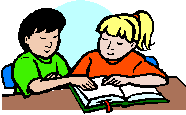 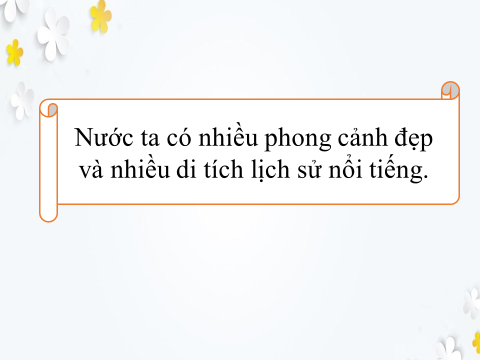 Em hãy cho biết vì sao những năm gần đây, lượng khách du lịch đến nước ta tăng lên?
Nhiều lễ hội truyền thống
Nhiều danh lam thắng cảnh, di tích lịch sử
Các loại dịch vụ du lịch được cải thiện
Ngành du lịch 
ngày càng phát triển
Nhu cầu du lịch của nhân dân tăng
Có các di sản thế giới
Có nhiều vườn quốc gia
Phong cảnh đẹp
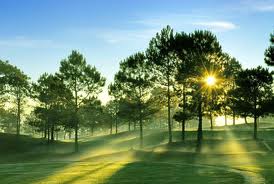 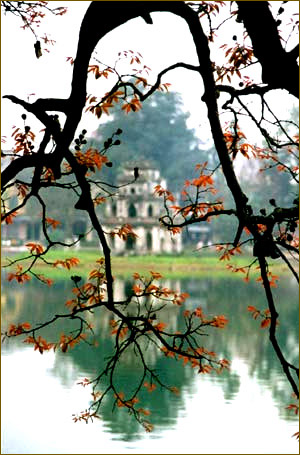 Hồ Gươm
Rừng thông Đà Lạt
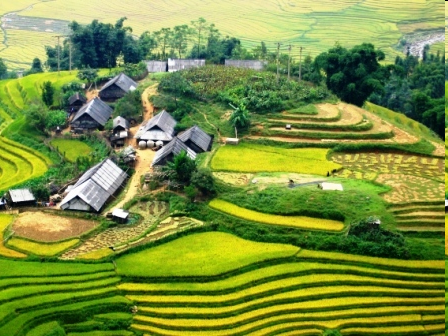 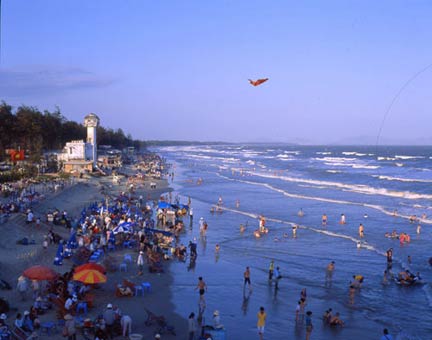 Vũng Tàu
Sa pa
Vườn quốc gia
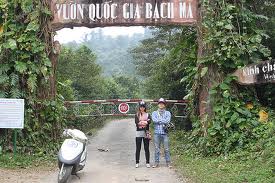 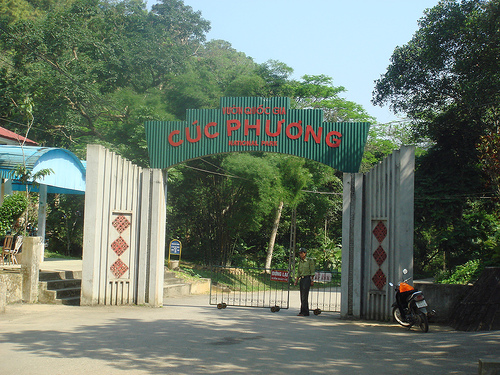 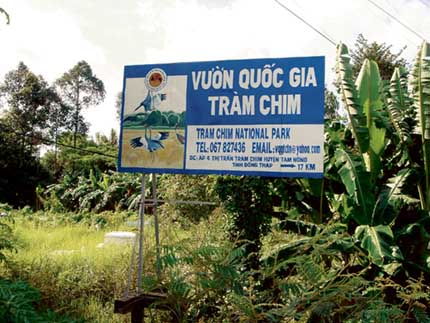 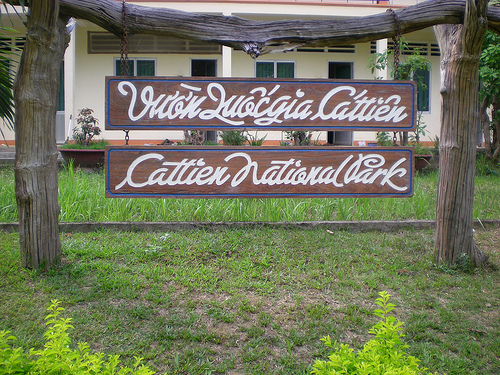 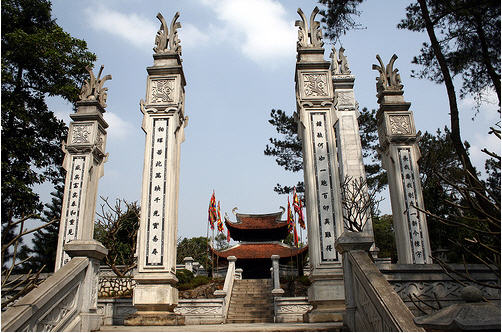 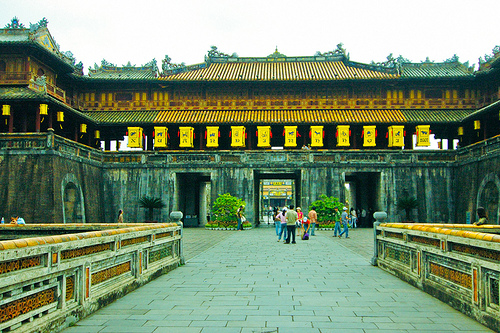 Đền Hùng
Kinh thành Huế
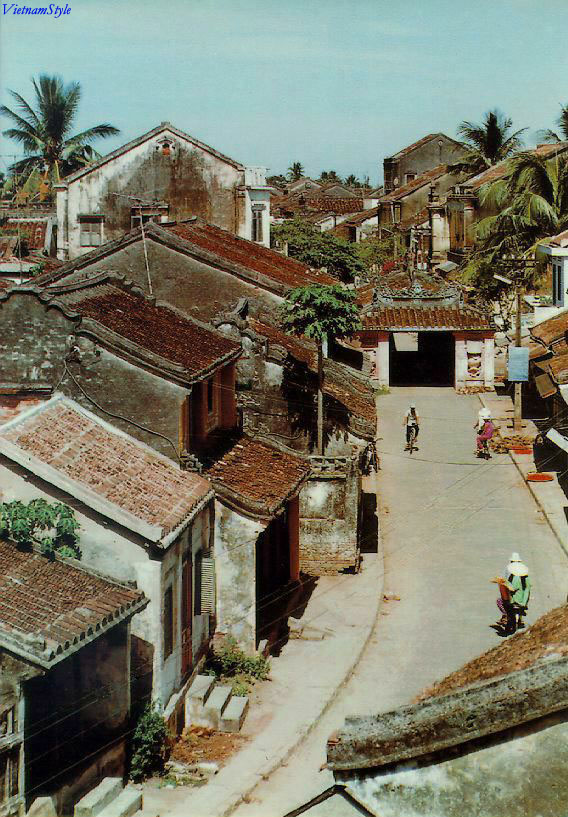 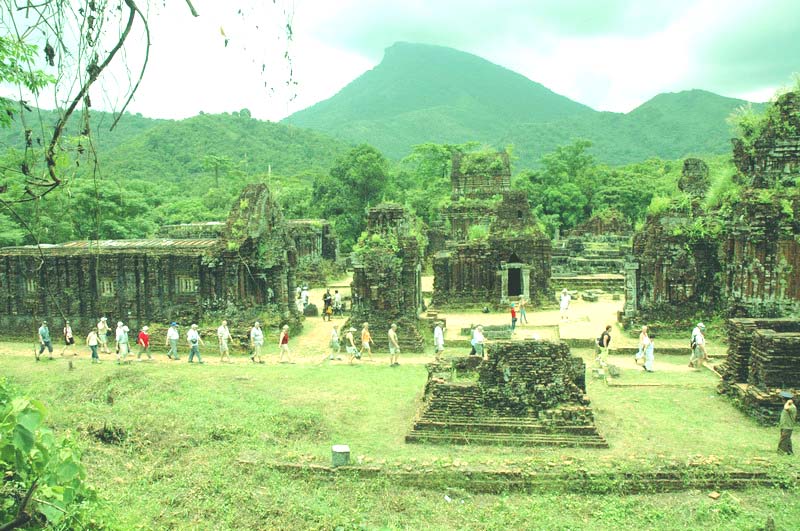 Phố cổ Hội An
Di tích Mĩ Sơn
Lễ hội chùa Hương
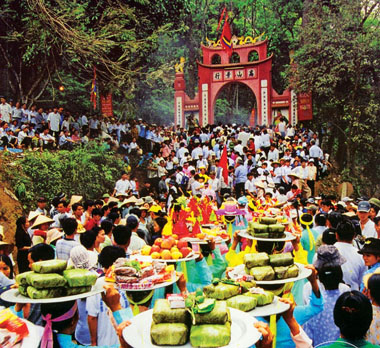 Lễ hội Đền Hùng
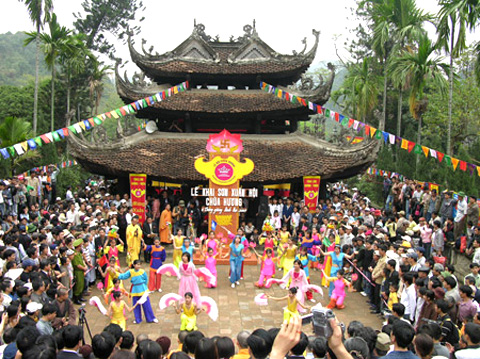 Lễ hội cồng chiêng ở Tây Nguyên
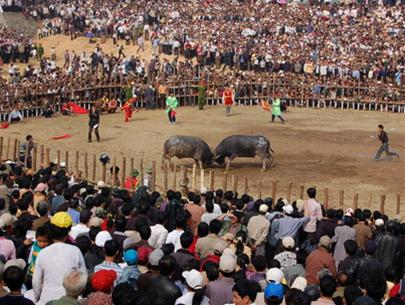 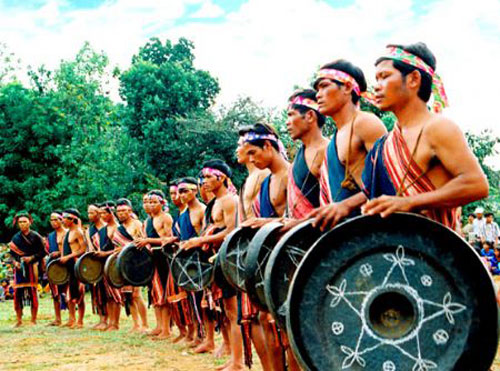 Lễ hội chọi trâu (Đồ Sơn-Hải Phòng)
Di sản thế giới
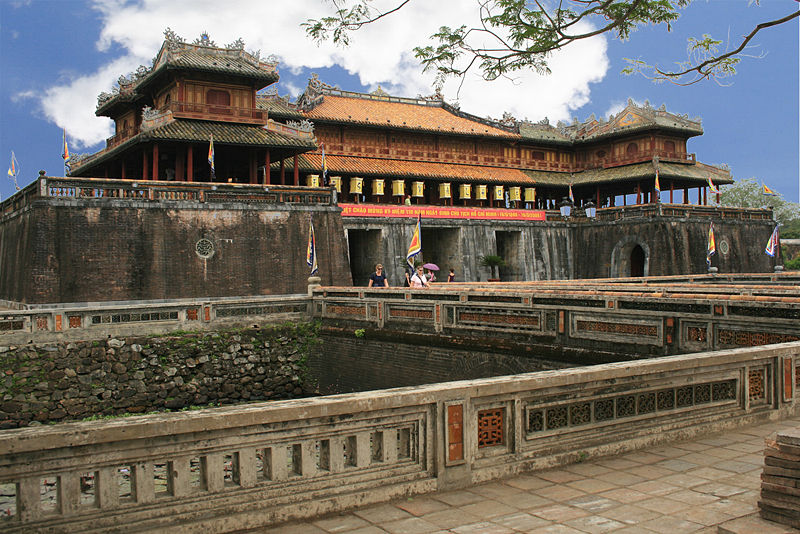 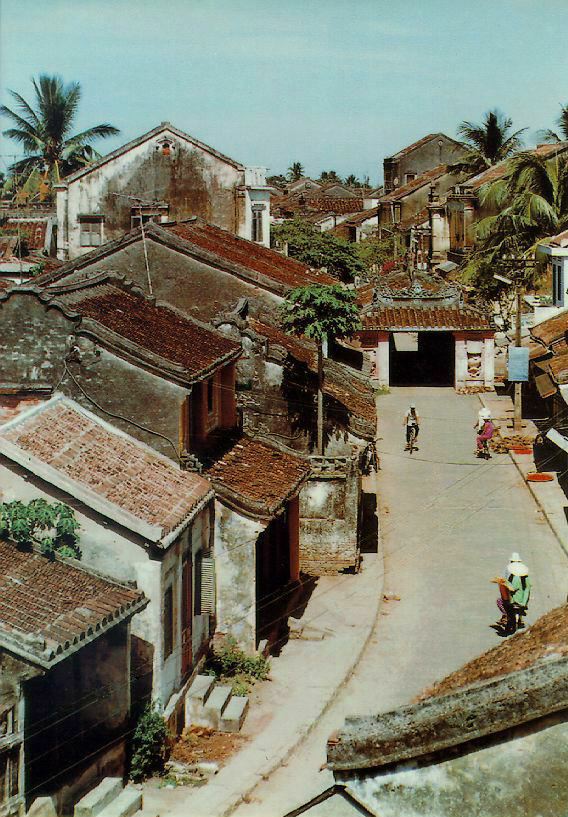 Cố đô Huế
Phố cổ Hội An
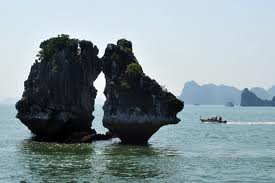 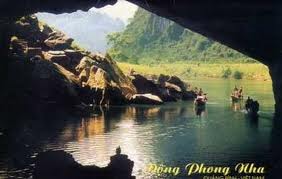 Vịnh Hạ Long
Phong Nha - Kẻ Bàng
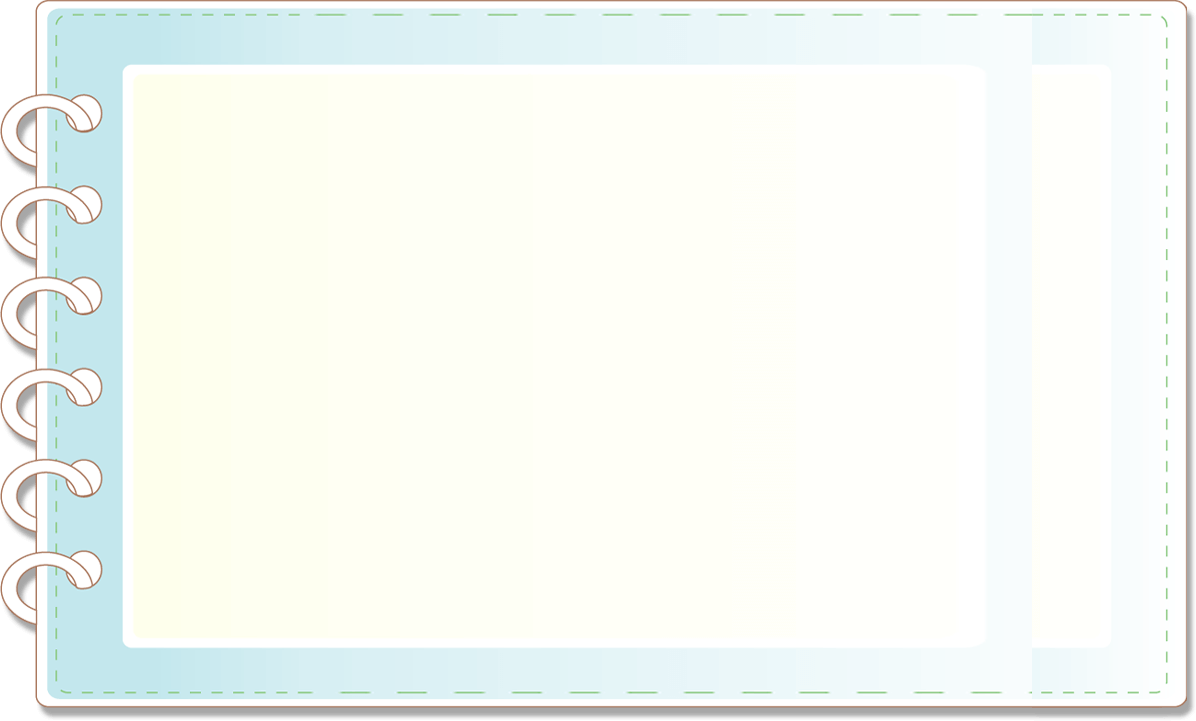 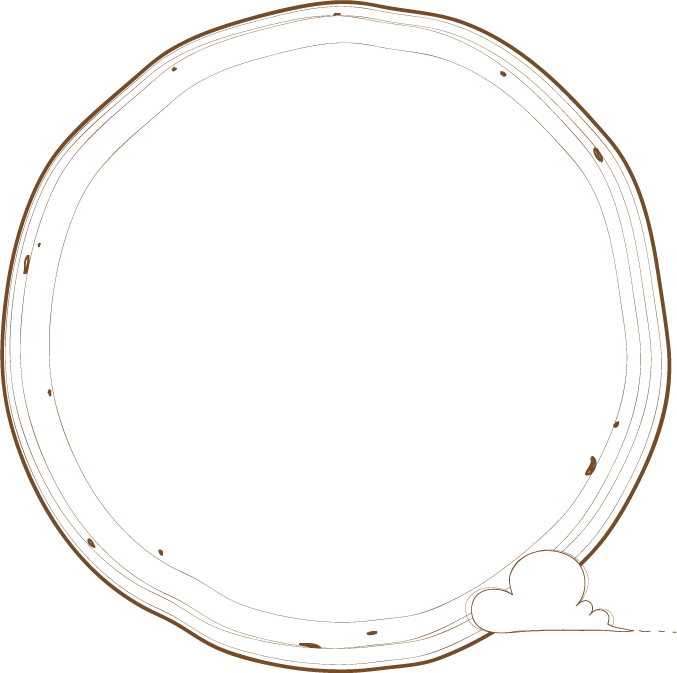 Em hãy kể tên các trung tâm du lịch lớn của nước ta?
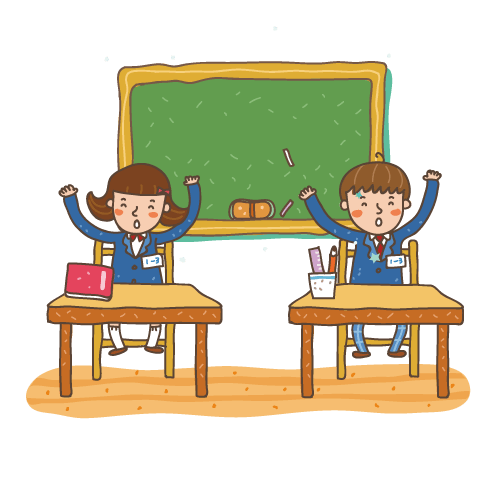 - Một số trung tâm du lịch lớn của nước ta:
Hà Nội, thành phố Hồ Chí Minh, Hạ Long, 
Huế, Đà Nẵng, Nha Trang, Vũng Tàu, …
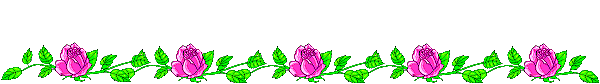 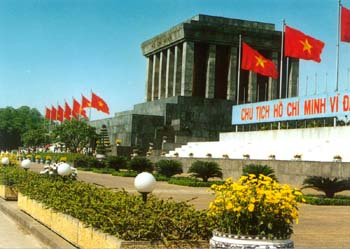 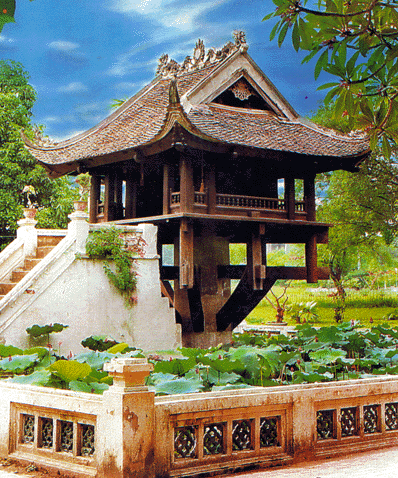 Lăng Bác
HÀ NỘI
Chùa Một Cột
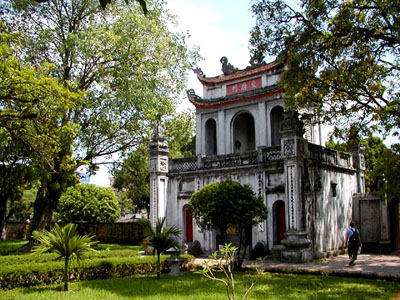 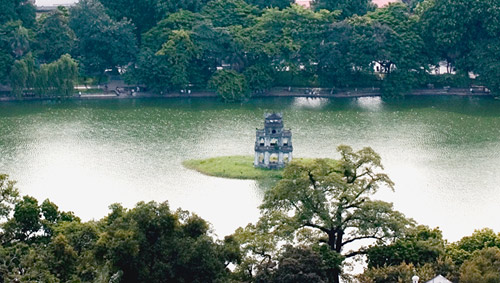 Quốc Tử Giám
Hồ Gươm
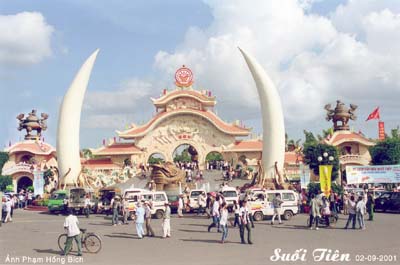 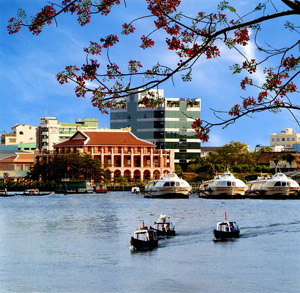 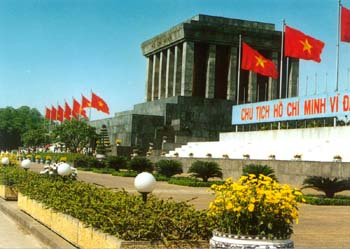 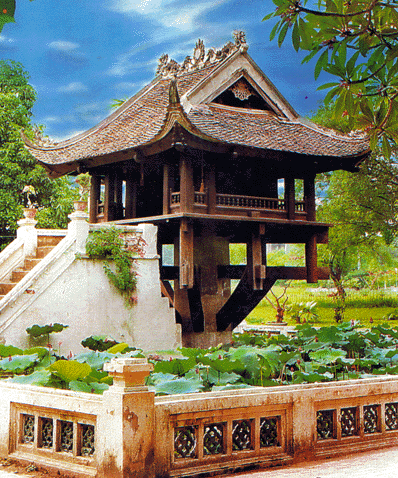 Lăng Bác
TP HỒ CHÍ MINH
HÀ NỘI
Chùa Một Cột
Công viên Suối Tiên
Bến cảng Nhà Rồng
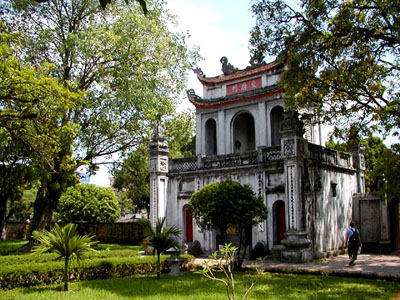 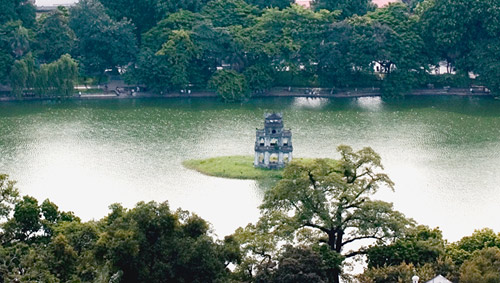 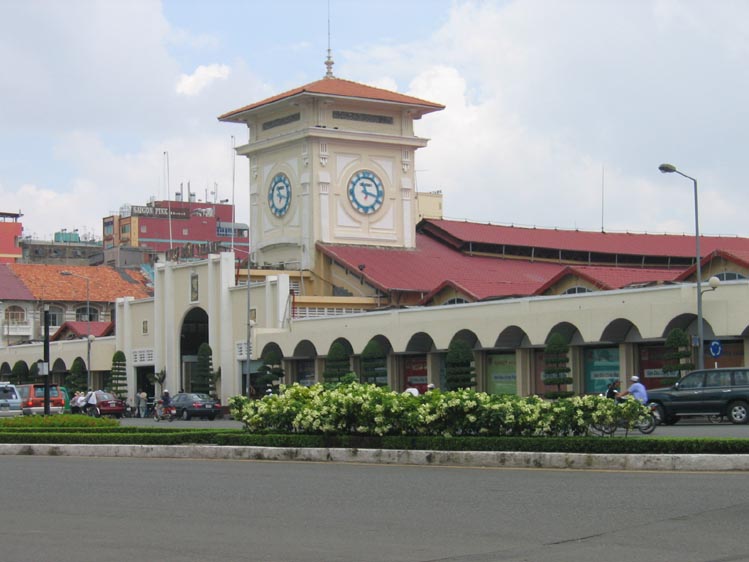 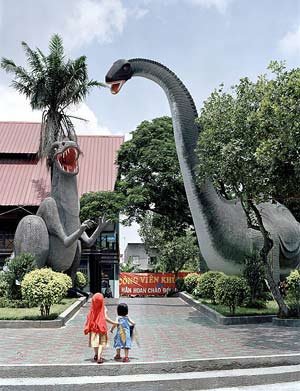 Chợ Bến Thành
Đầm Sen
Quốc Tử Giám
Hồ Gươm
Ghi bài
Bài Thương mại và du lịch
1. Hoạt động thương mại
- Hoạt động nội thương
- Hoạt động ngoại thương
2. Du lịch
- Ngày càng phát triển
- Điều kiện thuận lợi: phong cảnh đẹp, bãi biển tốt, vườn Quốc gia, công trình kiến trúc, di tích lịch sử, lễ hội truyền thống….
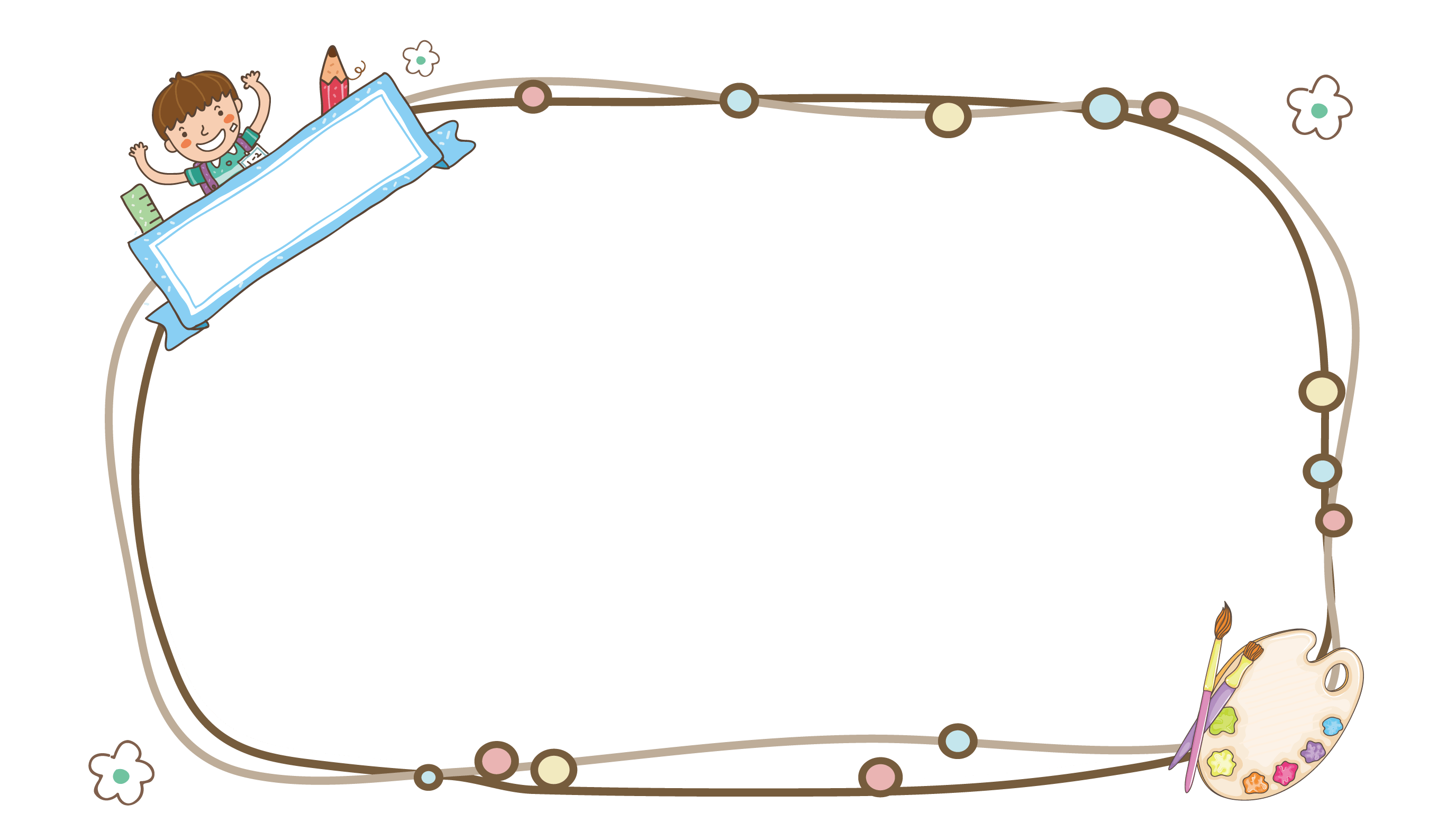 Kết luận
- Thương mại gồm các hoạt động mua bán hàng hóa ở trong nước và với nước ngoài. Nước ta chủ yếu xuất khẩu các khoáng sản (dầu mỏ, than, …), hàng tiêu dùng, nông sản và thủy sản; nhập khẩu các máy móc, thiết bị, nguyên liệu, nhiên liệu và vật liệu.
 - Nhờ có nhiều điều kiện thuận lợi, ngành du lịch của nước ta ngày càng phát triển.
D
U
D
Ầ
U
M
Ỏ
?
?
?
?
?
?
?
L
V
Ũ
N
G
T
À
U
?
?
?
?
?
?
?
?
?
?
Ị
V
Ị
N
H
H
Ạ
L
O
N
G
?
?
?
?
?
C
?
?
?
?
?
?
?
?
?
H
?
?
?
?
?
?
T
H
?
Ư
?
Ơ
?
N
?
G
?
M
Ạ
I
M
Á
Y
M
Ó
H
C
Ộ
I
A
N
Trò chơi : Giải đáp ô chữ
1
2
3
4
5
6
Phố cổ ở Tỉnh Quảng Nam là… ?
Một loại khoáng sản được xuất khẩu ở nước ta ?
Tên một bãi biển rất đẹp ở miền Nam nước ta là…?
Một di sản thiên nhiên thế giới ở nước ta là gì ?
Ngành nào thực hiện việc mua bán hàng hoá ?
Một trong những mặt hàng mà nước ta nhập khẩu từ nước ngoài?
Nếu em là một lãnh đạo của địa phương thì em có thể làm gì để phát triển ngành du lịch của địa phương mình ?
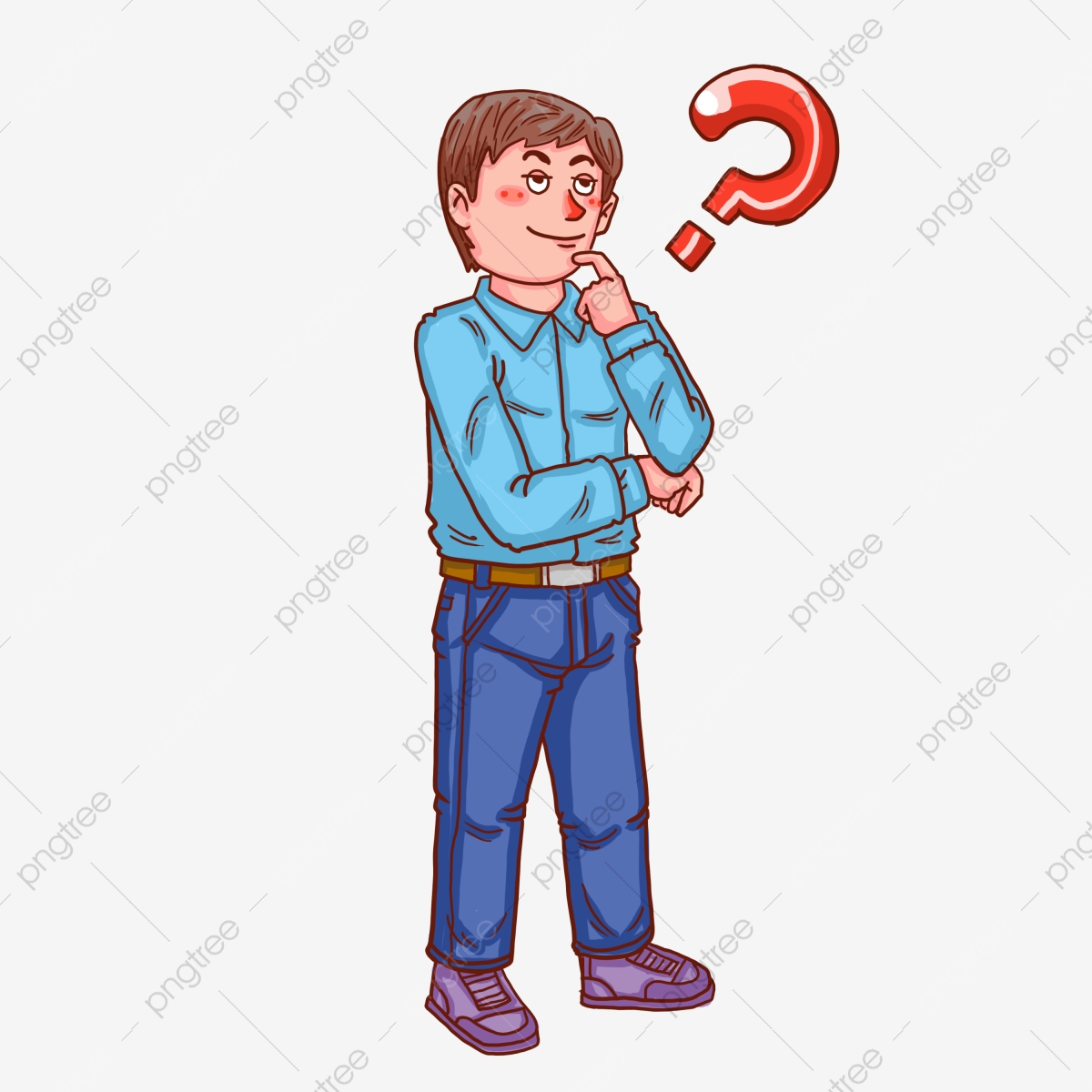 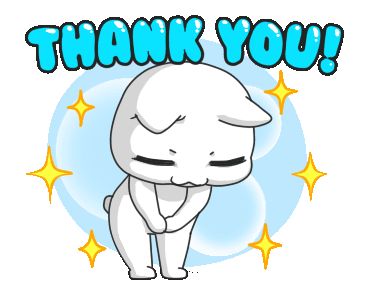